Aproximación al estado de la 
educación superior e investigación de la Gestión del  Riesgo en Colombia
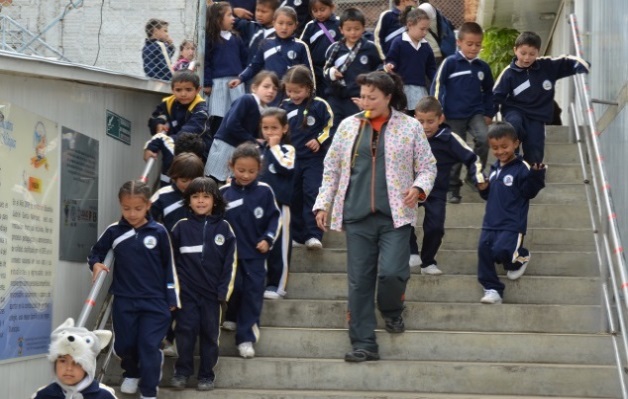 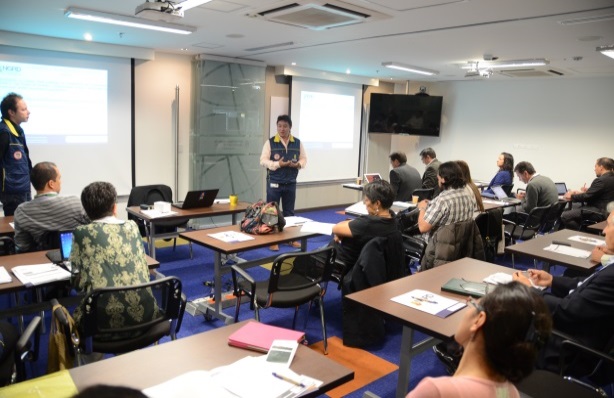 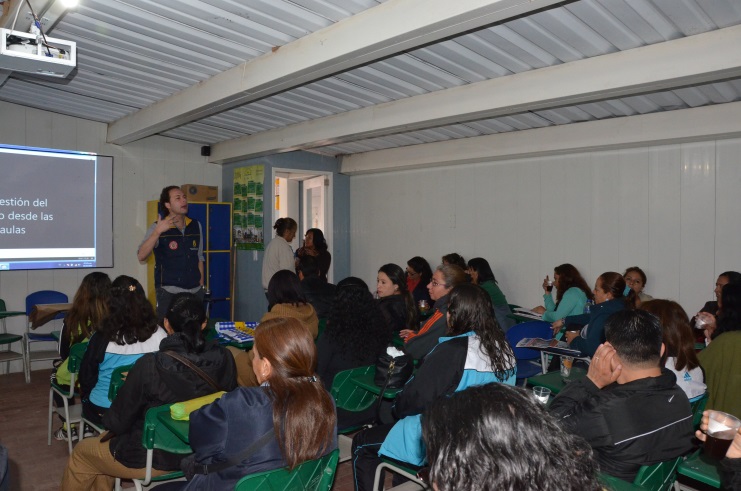 1)Desde el Marco Sendai
7) Desafíos en la  educación para la  GRD
6) Desafíos en investigación en GRD
Educación e investigación en GRD
2) Universidades con programas en GRD
3) Distribución de programas según enfoques
5) Enfoques de la Investigación en GRD
4) Grupos de investigación en GRD
1) Le educación e investigación en el Marco Sendai
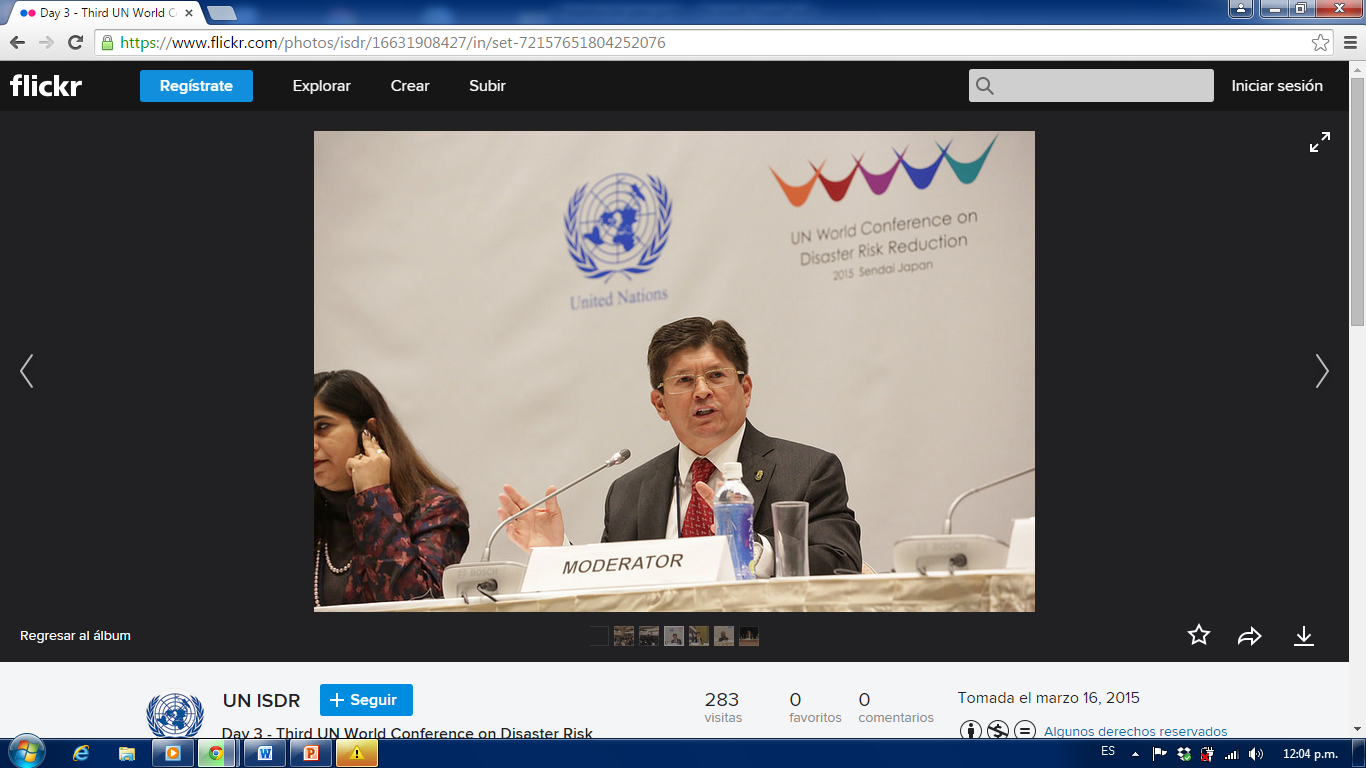 El Marco de Sendai para la Reducción del Riesgo de Desastres, 2015-2030 fue aprobado en la Tercera Conferencias Mundial de las  Naciones Unidas sobre el Riesgo de Desastres, celebrada del 14 al 18 de Marzo de 2015 en Sendai  (Miyagi-Japón).
El propósito
“La reducción sustancial del Riesgo de
Desastres  y las pérdidas ocasionadas 
por los desastres, tanto en vidas, medios de subsistencia y salud como en bienes físicos, sociales, culturales y ambientales de las personas, las empresas, las comunidades  y los países”  (Marco Sendai, 2015-2030).
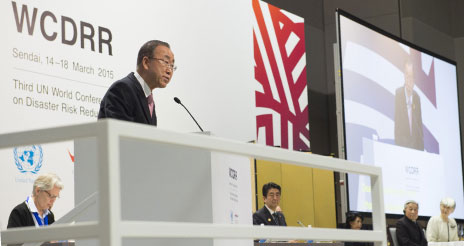 1) La educación e investigación en el Marco Sendai
Prioridad No1. Comprender el riesgo de desastre
Preparar campañas mundiales 
y regionales eficaces como 
instrumentos  para la sensibilización  y la educación  pública basándose 
en las ya existentes.
Promover estrategias nacionales  para reforzar la 
educación y sensibilización pública sobre riesgo de 
desastres, a través de campañas, redes sociales y la 
movilización de las comunidades.
Promover  y mejorar el dialogo 
y la cooperación entre las  
comunidades  científicas y 
tecnológicas.
Formar los conocimiento de los 
funcionarios públicos a todos los niveles, la sociedad civil, las comunidades y los voluntarios, así 
como el sector privado, mediante el intercambio de experiencias, enseñanzas extraídas , buenas prácticas , capacitación y educación.
Promover  la incorporación de  los conocimientos sobre los riesgos en la educación académica y no académica, en la educación cívica a todos los niveles y en la formación profesional.
2) Universidades con programas vigentes 
 en Gestión del Riesgo
3) Distribución de programas según enfoques
Distribución de programas 
según enfoques de Gestión del Riesgo
Distribución de programas 
según área de conocimiento
Porcentaje de programas ofrecidos por
 universidades públicas y privadas
“Prevalece el enfoque de 
Prevención y Atención de 
Desastres en los 
programas ofrecidos”
Fuente: UNESCO-UNGRD 2014
3) Distribución de programas según enfoques
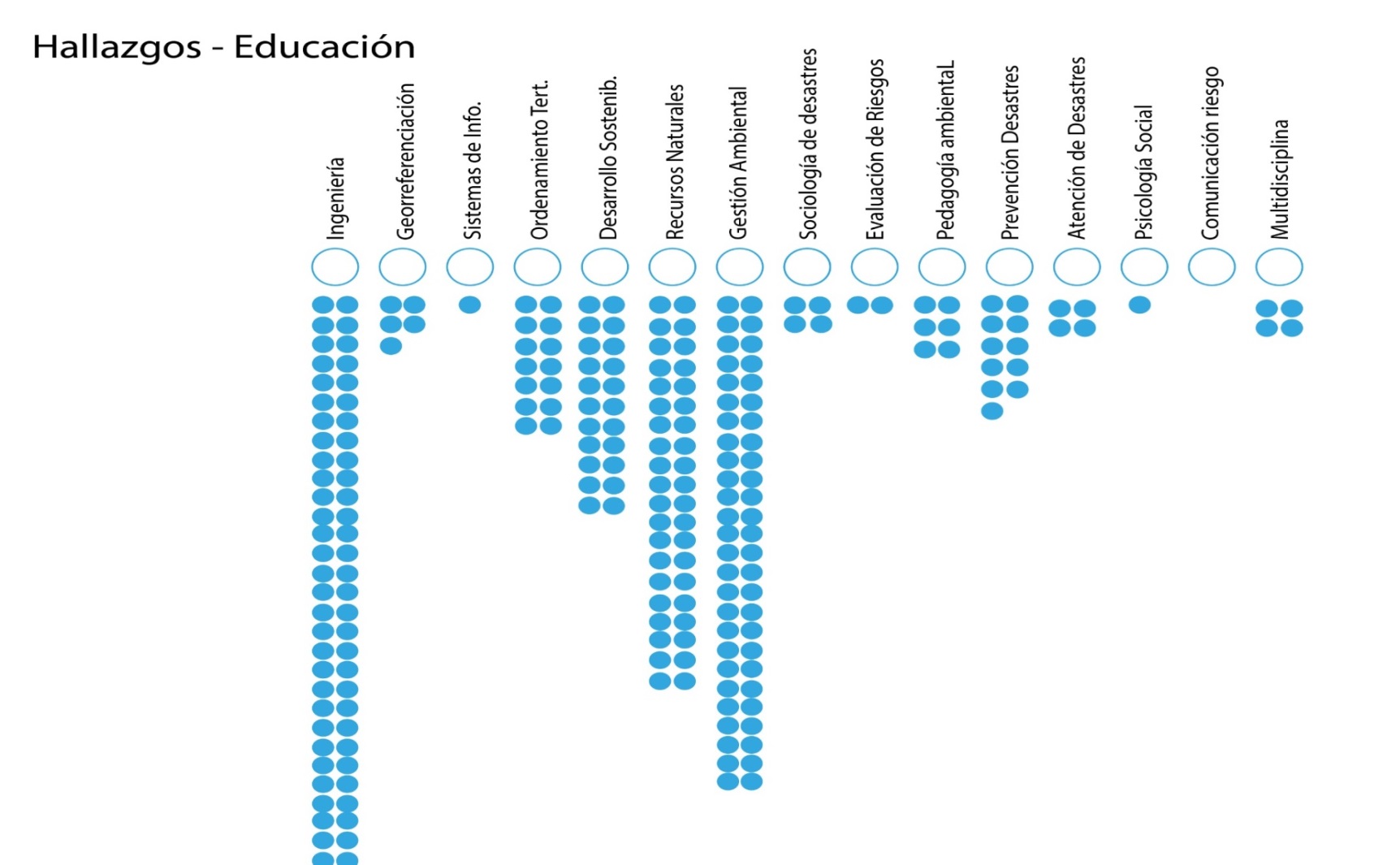 El estudio de la UNESCO y la UNGRD, (2014) revisó más de 50 programas académicos analizando en cuales de ellos  incorporan la Gestión del Riesgo en sus mayas curriculares.

Priman  las ingenierías y las ciencias ambientales. Existen vacíos en las ciencias sociales y de comunicación.
Fuente: UNESCO-UNGRD 2014
4) Grupos de investigación activos  que desarrollan proyectos en Gestión del Riesgo
4) Grupos de investigación activos  que desarrollan proyectos en Gestión del Riesgo
4) Grupos de investigación activos  que desarrollan proyectos en Gestión del Riesgo
Fuente: UNESCO-UNGRD 2014
5) Enfoques de la investigación en Gestión del riesgo en Colombia.
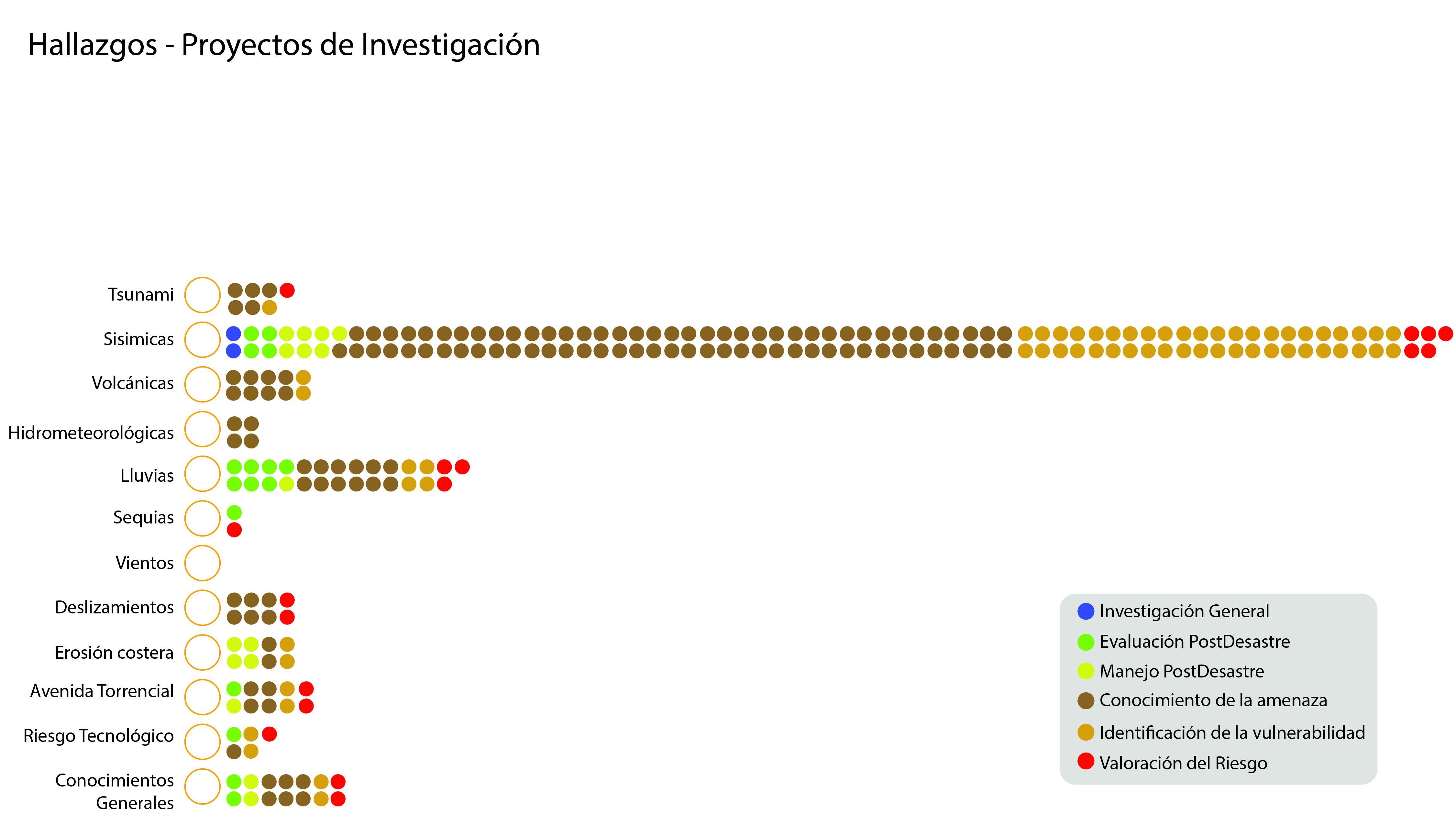 El mismo estudio de la UNESCO-UNGRD (2014) analizó más de 300 proyectos de investigación. 

Existe un mayor numero de estudios relacionados con las amenazas, especialmente la sísmica, las lluvias y afines, y los  deslizamientos.

Carencia de estudios entorno a la vulnerabilidad global.
Fuente: UNESCO 2014
6) Desafíos de investigación por tipo de amenaza
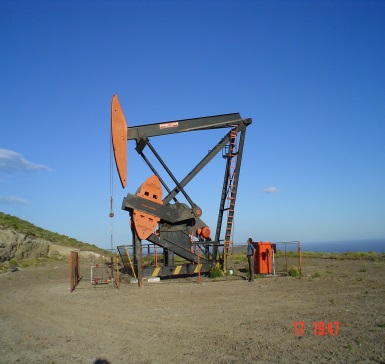 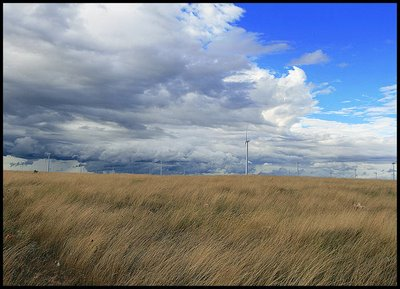 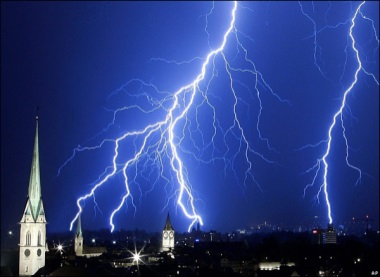 6) Debilidades de investigación por tipo de amenaza
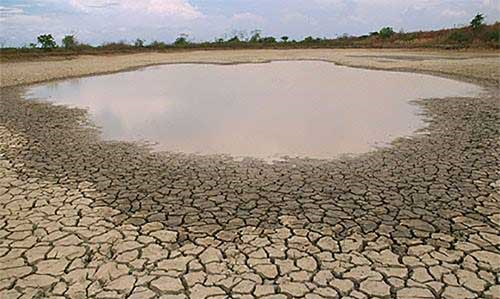 Fuente: UNESCO-UNGRD 2014
6) Desafíos de investigación por nivel de profundidad
7) Desafíos  en la educación formal
Transversalidad curricular de la Gestión del Riesgo: No existe un marco de referencia institucional que motive a las universidades a incorporar el tema de Gestión del Riesgo en otras facultades y programas académicos por fuera de las áreas de conocimiento que tradicionalmente vienen trabajando el tema de Riesgos y Desastres.
Formación desde las ciencias sociales, humanas y de la comunicación:

 Psicología social con énfasis en riesgo.

Comunicación social del riesgo.

Formación a formadores.
Formación en Gestión y valoración del Riesgo de desastres: Existen gran cantidad de programas que nacieron y se mantienen como programas con orientación a la prevención y atención de desastres. Es necesario cambiar el enfoque hacia la Gestión del Riesgo, acogiendo las orientaciones dispuestas en la ley 1523 de 2012.
“El Conocimiento del Riesgo como   insumo indispensable para el abordaje 
de la  Reducción del Riesgo y el Manejo del  Desastres”
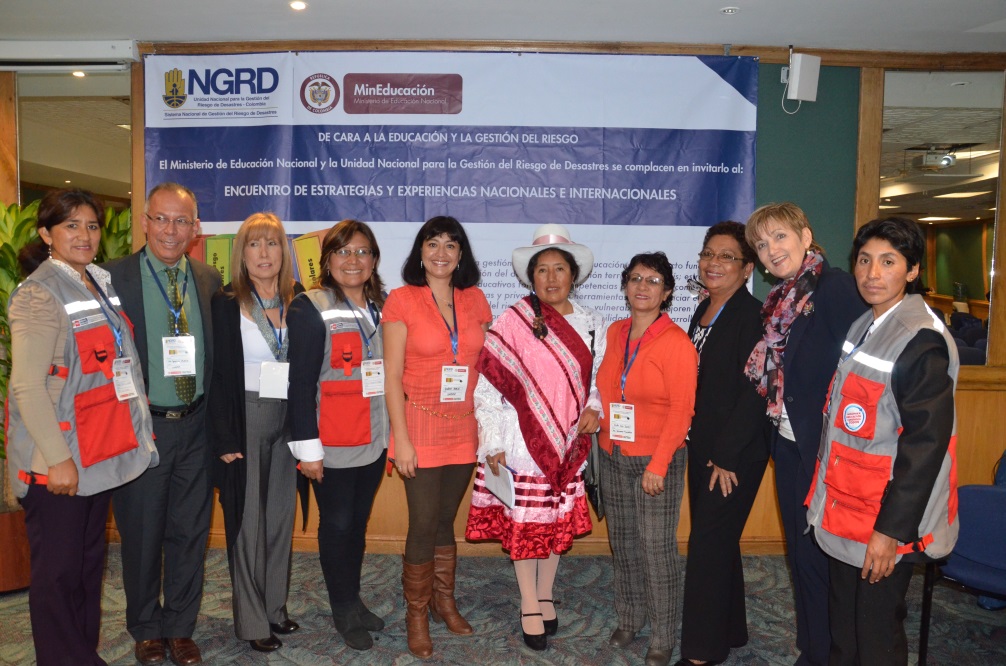 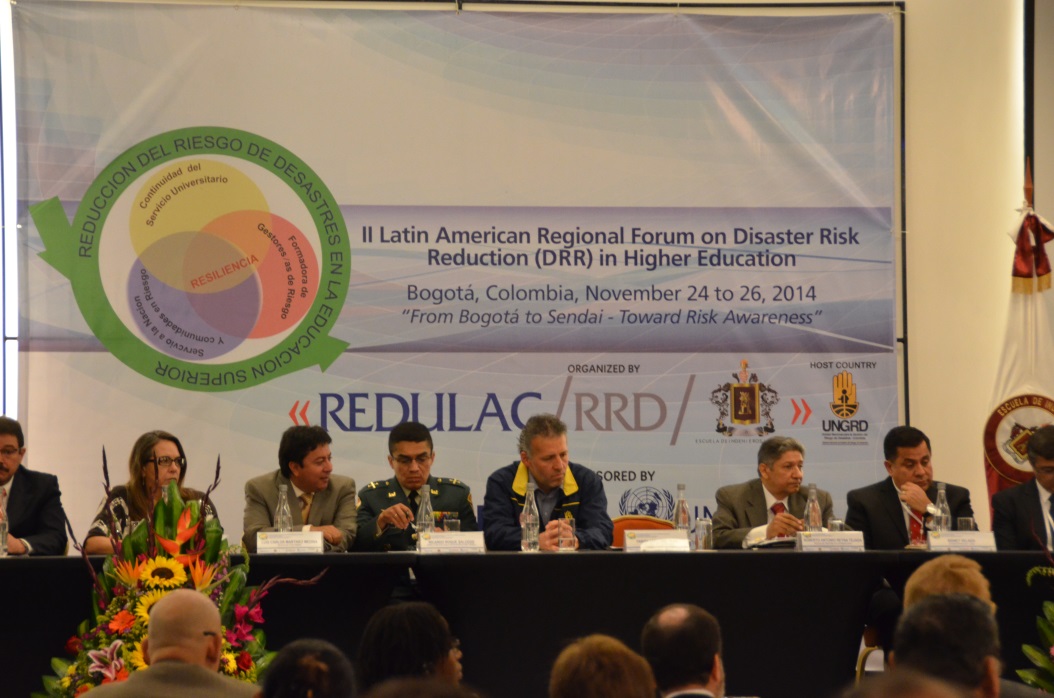